Client Collaboration
Stratus to Matrix Onboarding
[Speaker Notes: Welcome to your new OneKey MLS experience! As you get started we want to make sure you are prepped and ready to hit the ground running the day you cutover fully to using your new central dashboard provided by Clareity, Matrix, Realist, OneHome and an enhanced MLS-Touch. With that in mind, we’ve divided your onboarding into 3 phases, with clear actions and information for each step of your progression:]
Corporate.OneKeyMLS.com/Stratus-to-Matrix
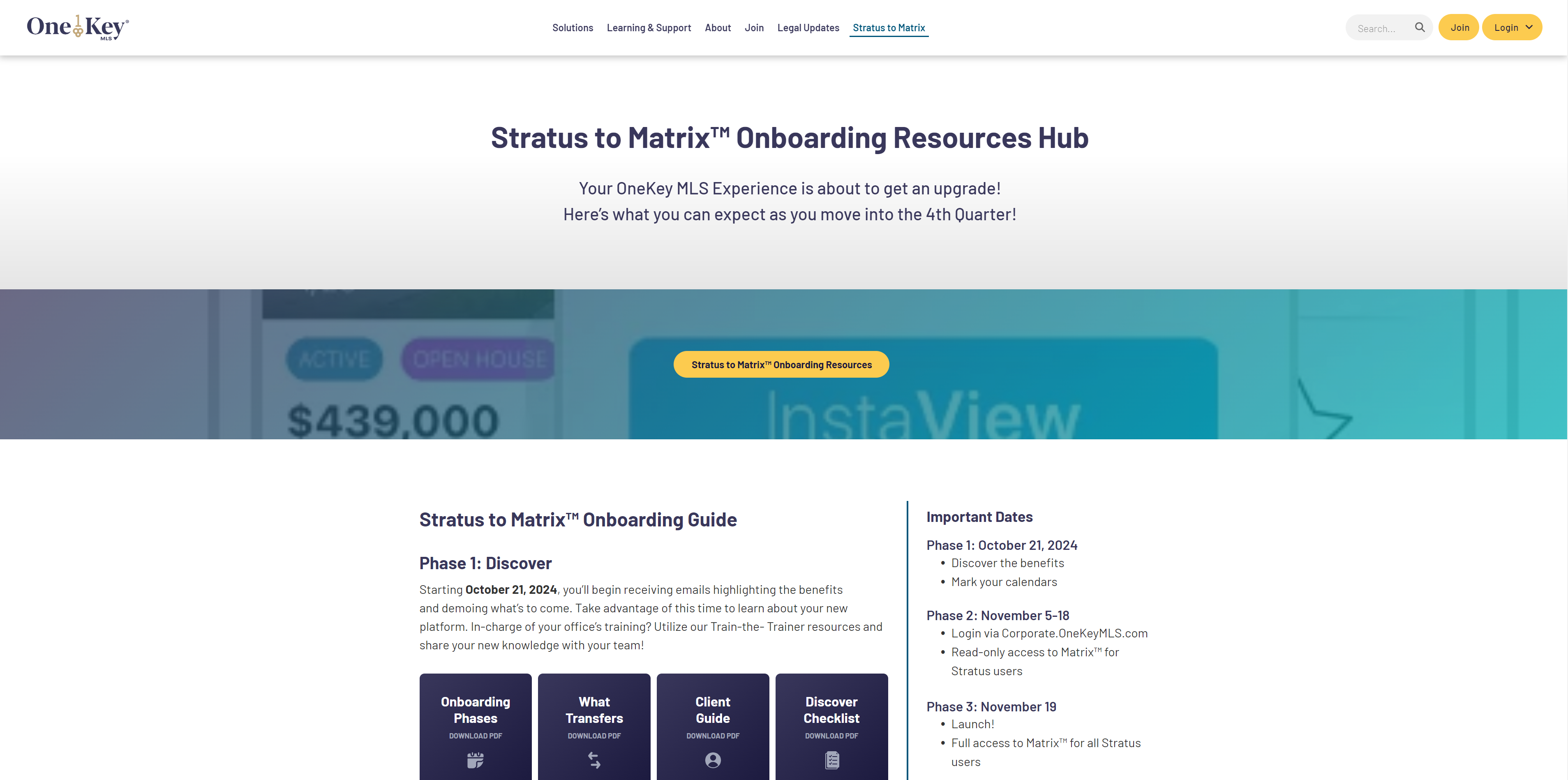 Prepare
Nov 5-18
What  is  OneHome?
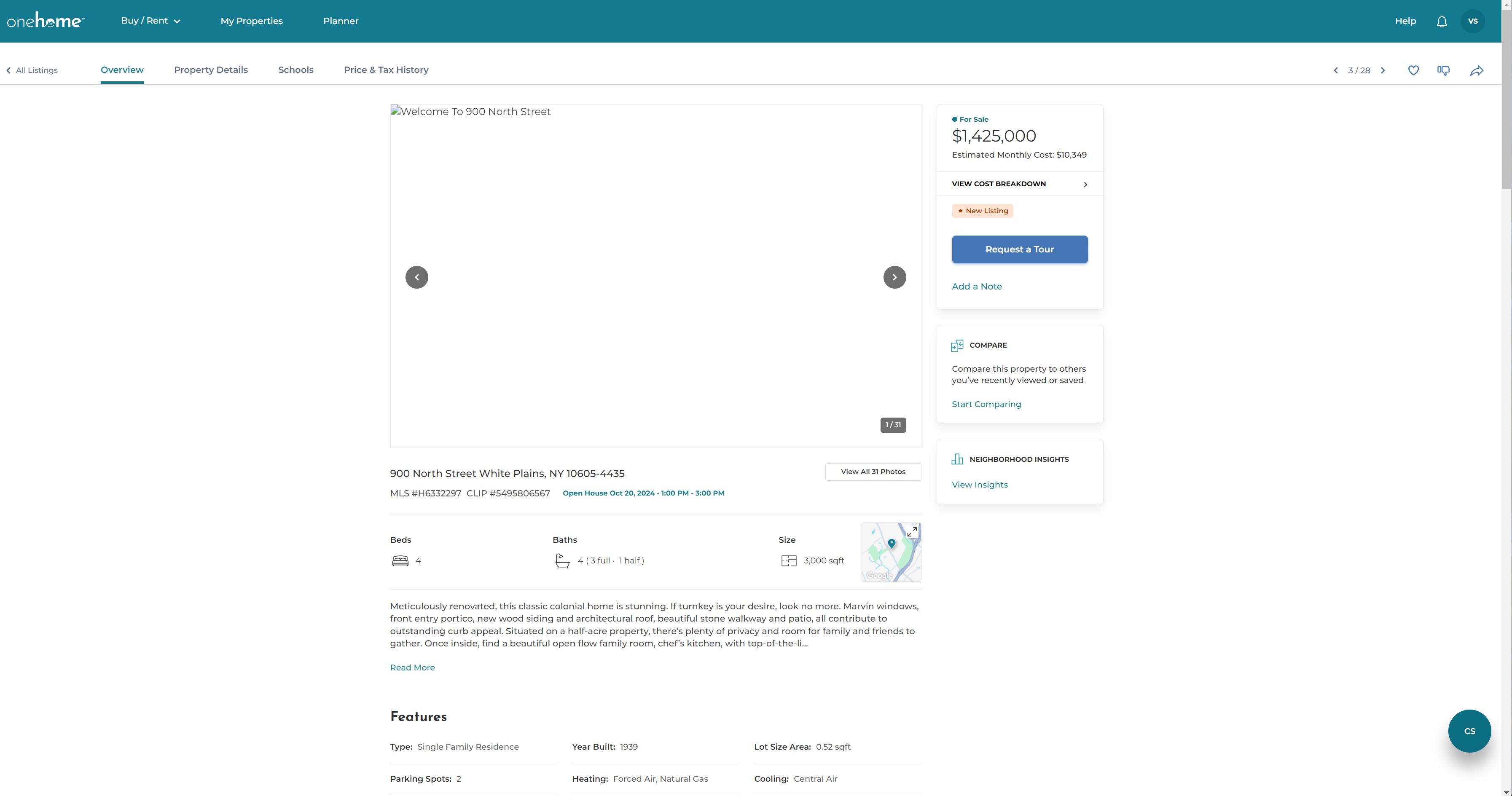 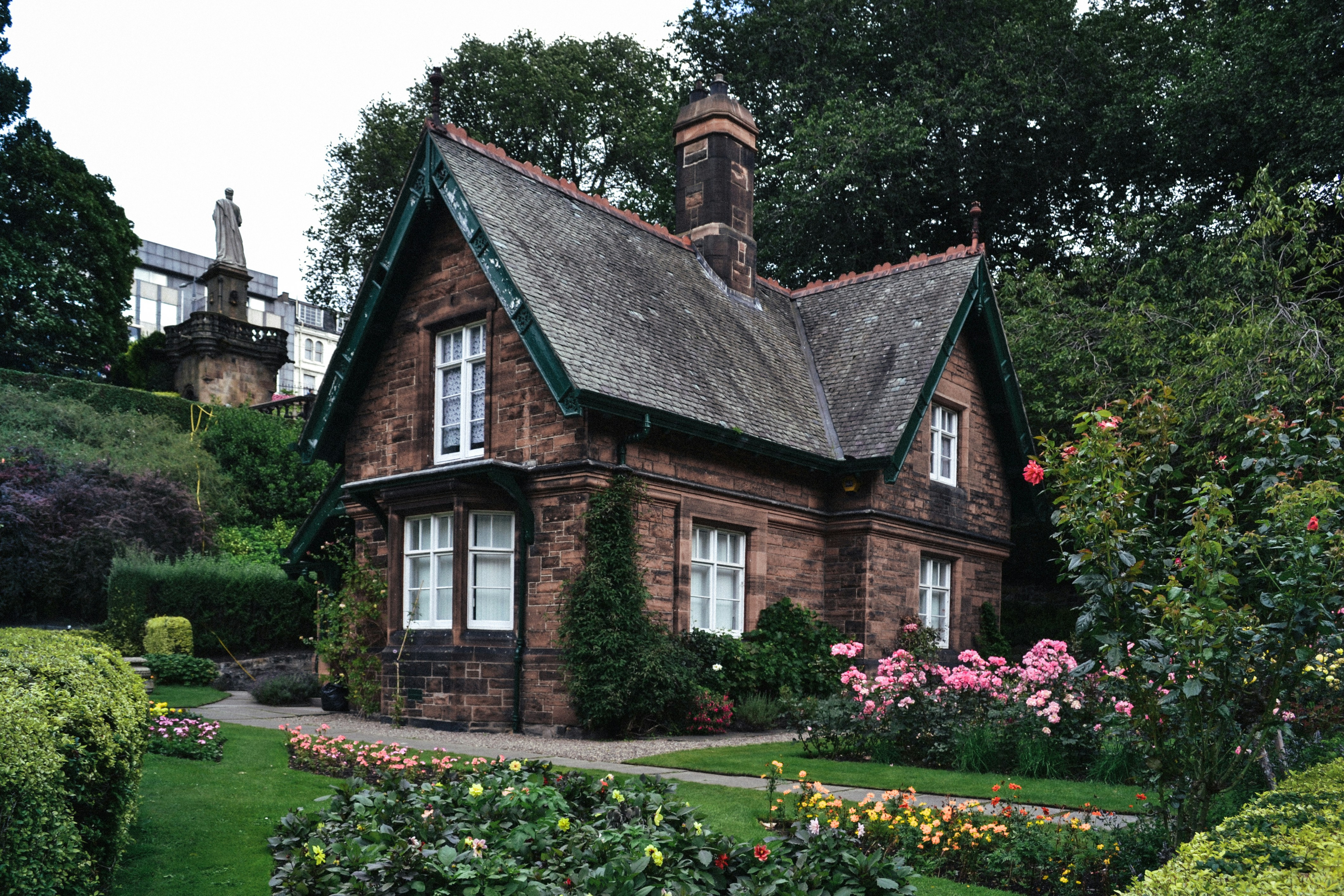 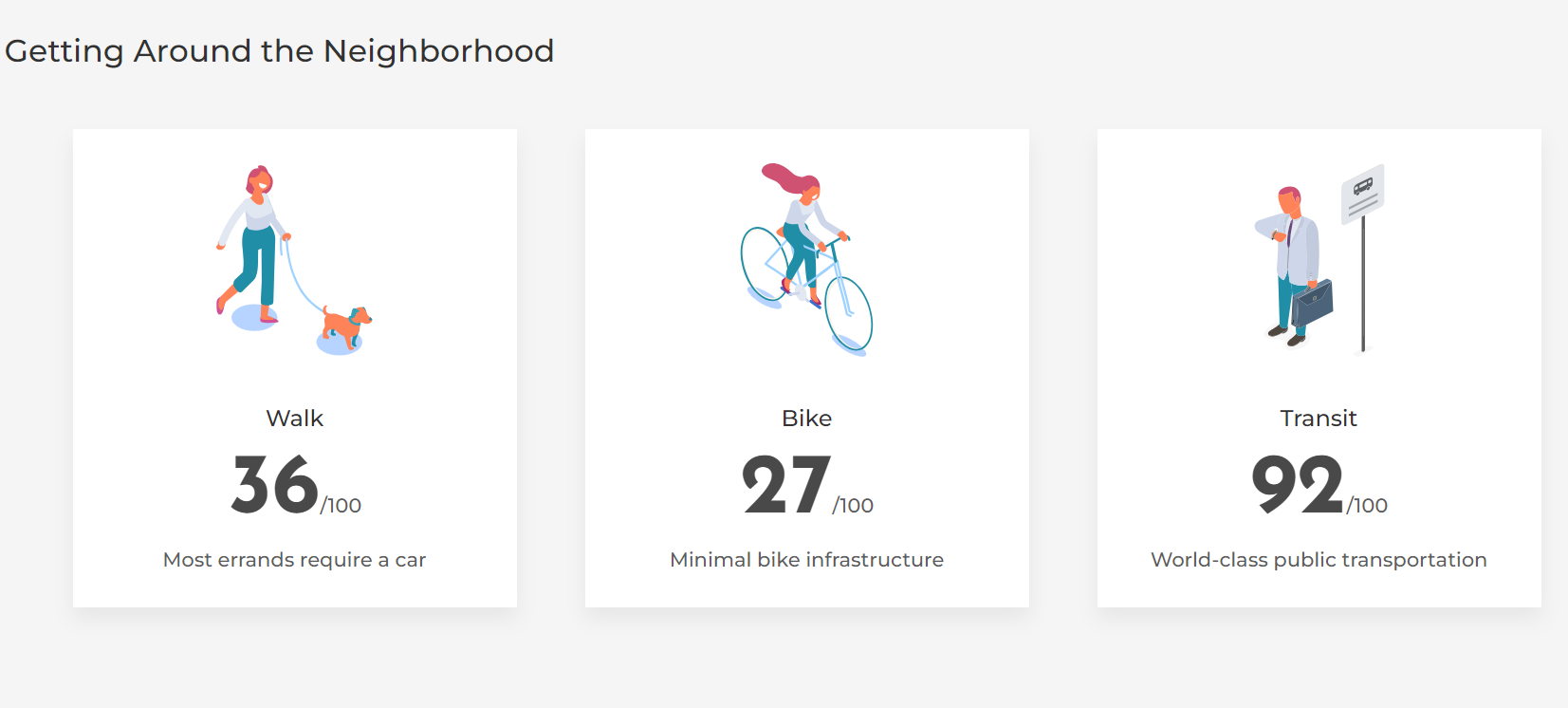 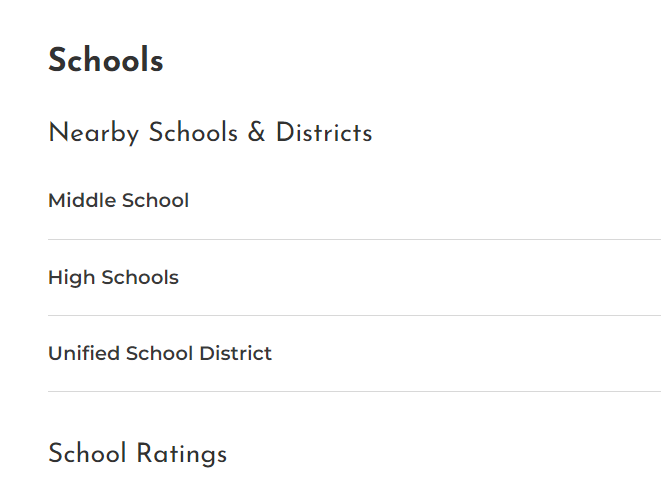 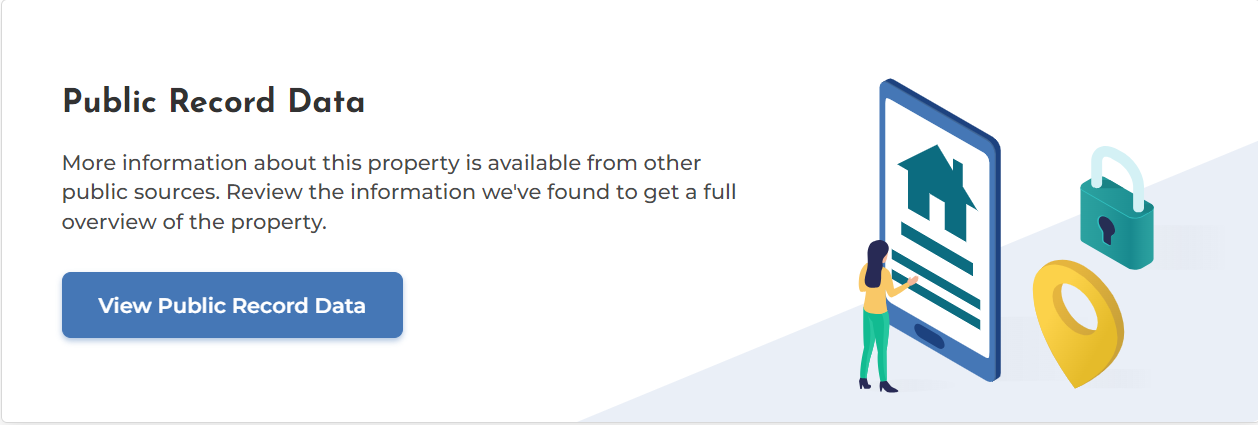 Agenda
Saved Search to Auto Email
Branding
Notifications
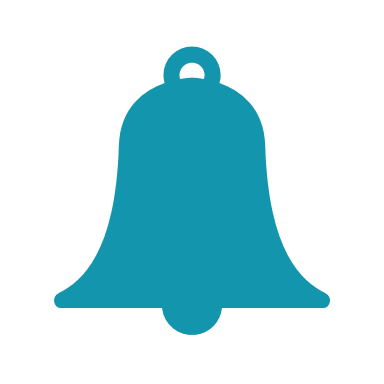 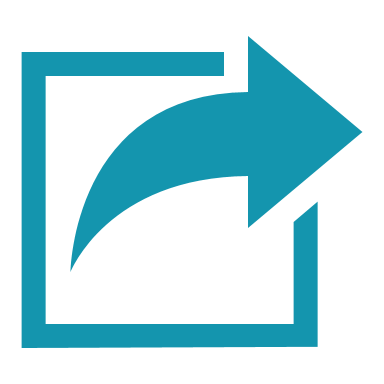 Client Experience
Agent Experience
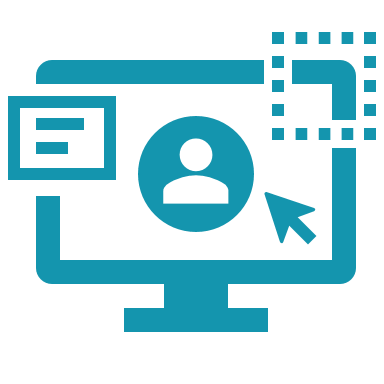 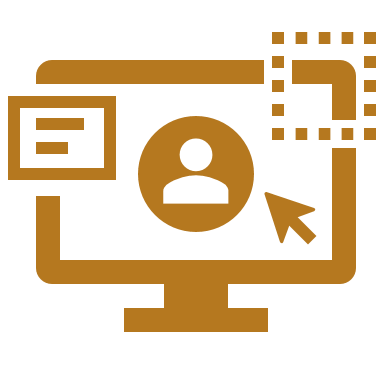 Branding
Agent Photo, Office Logo, and Account Information transfer automatically.
Branding
Agent Photo, Office Logo, and Account Information transfer automatically.
Branding
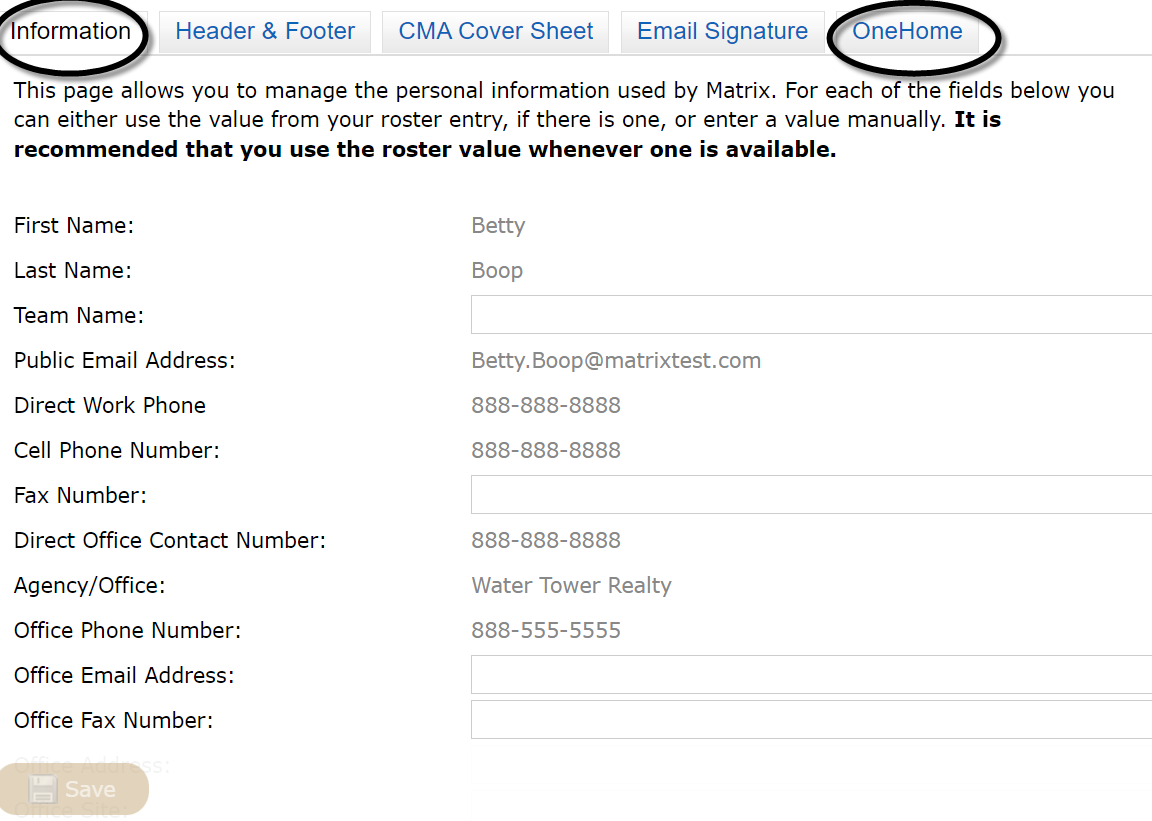 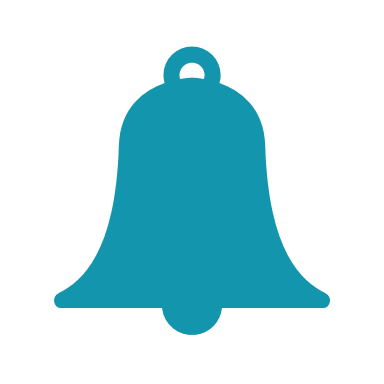 Notifications
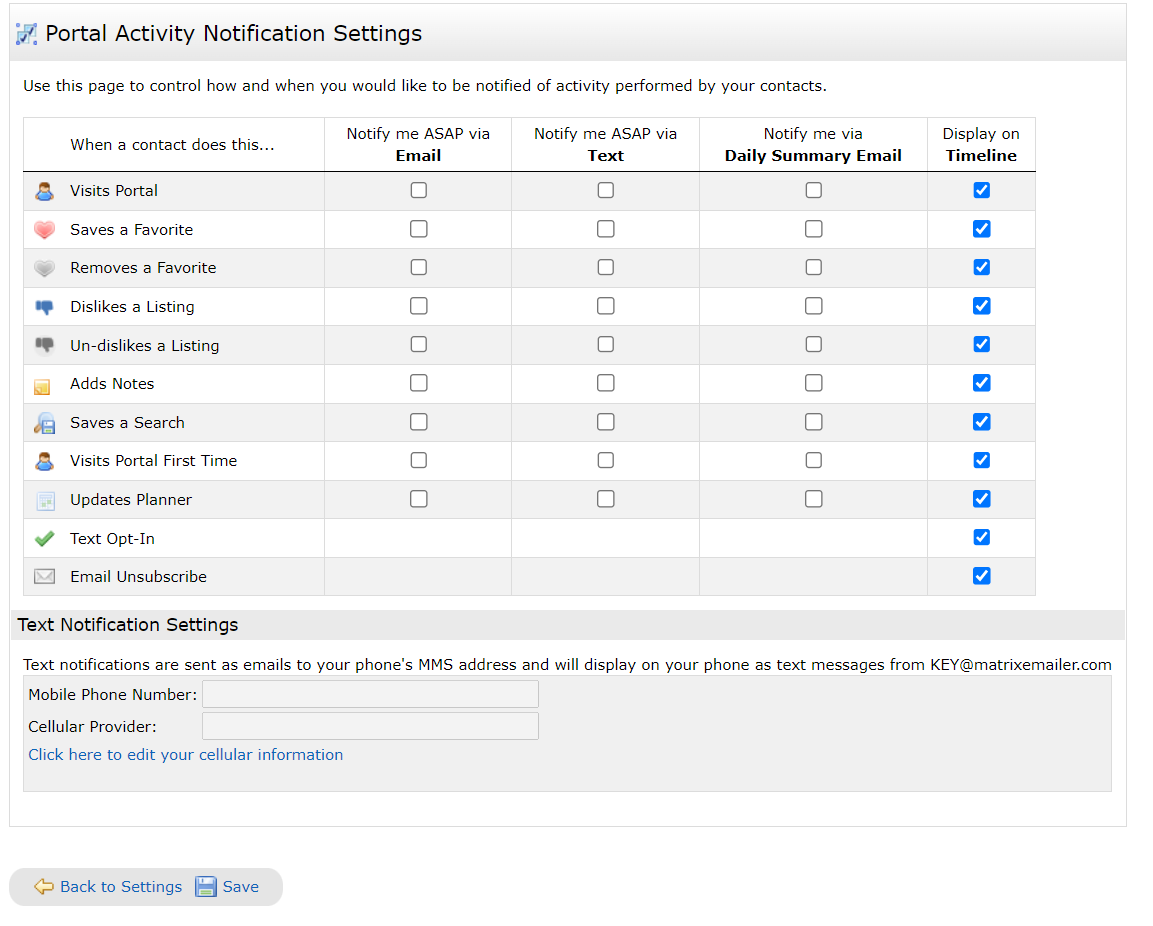 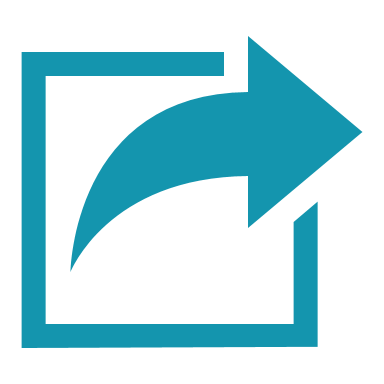 Saved Search to Auto Email
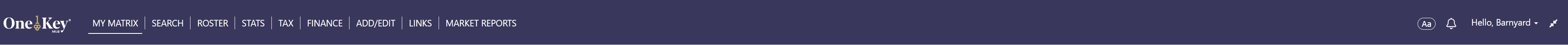 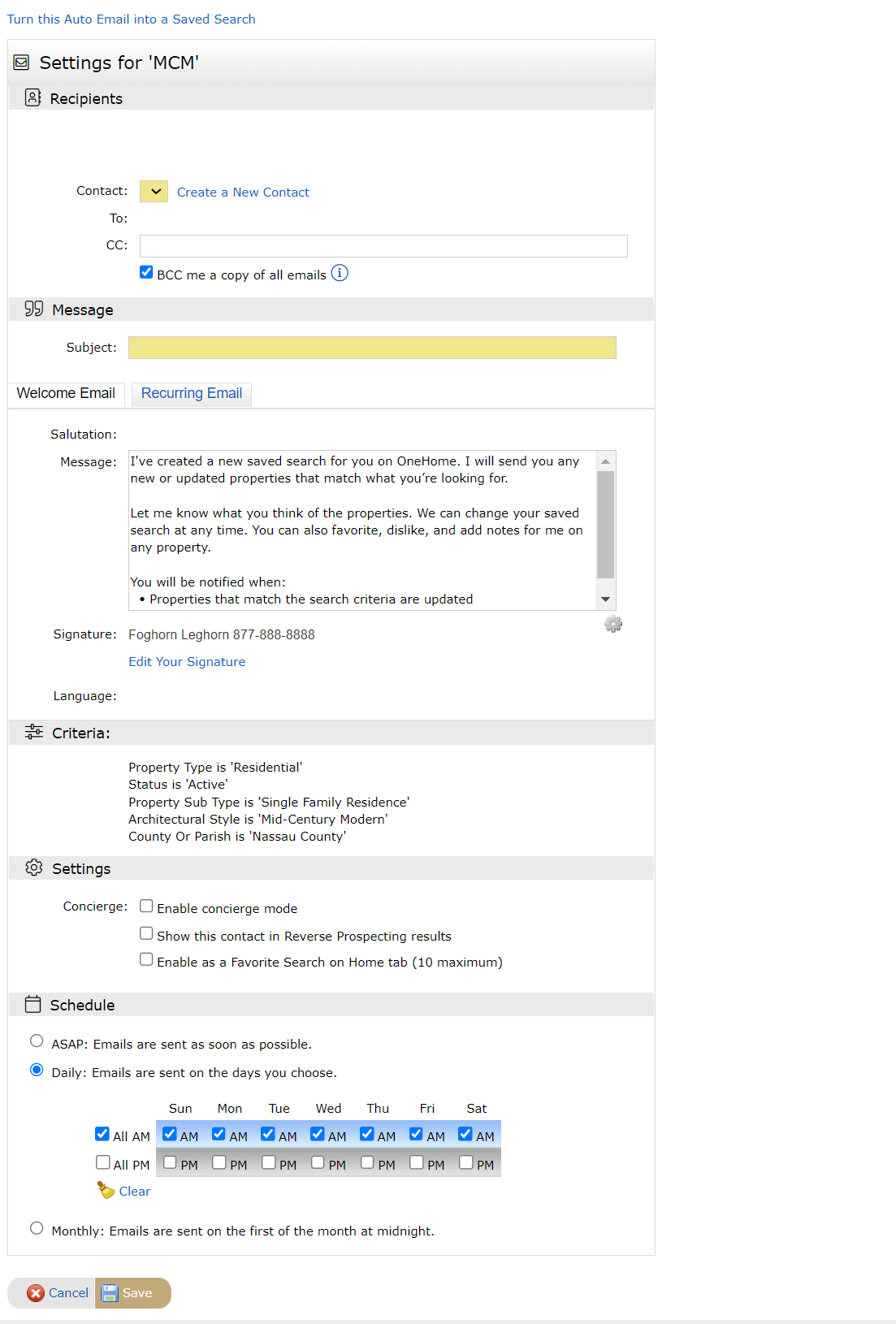 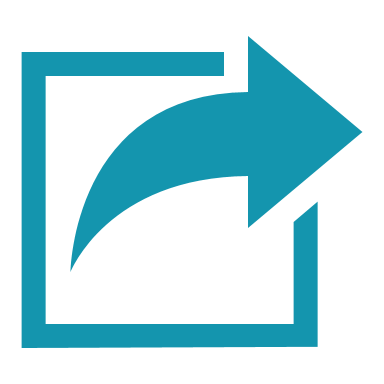 Saved Search to Auto Email
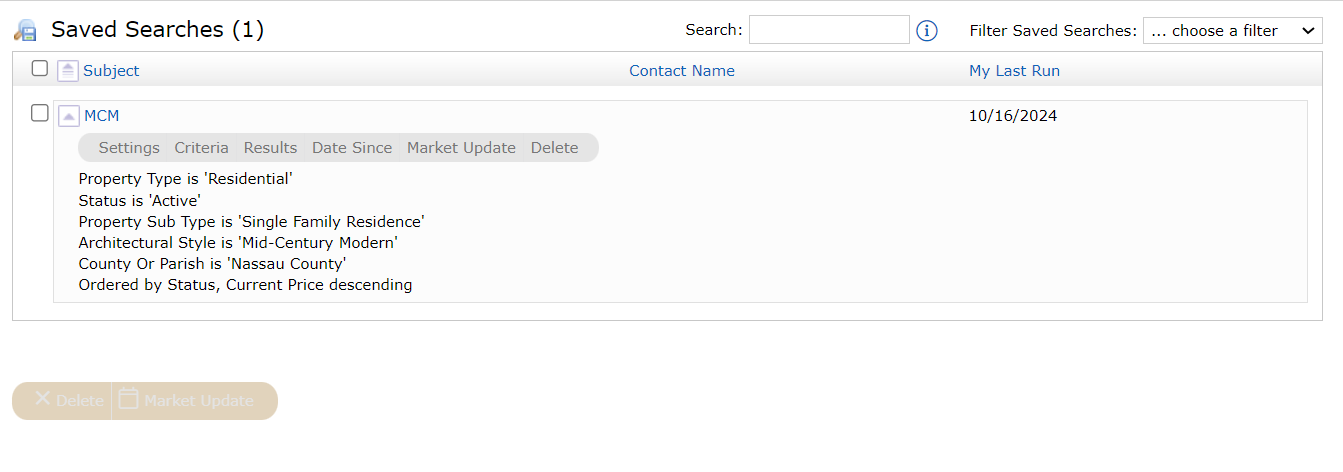 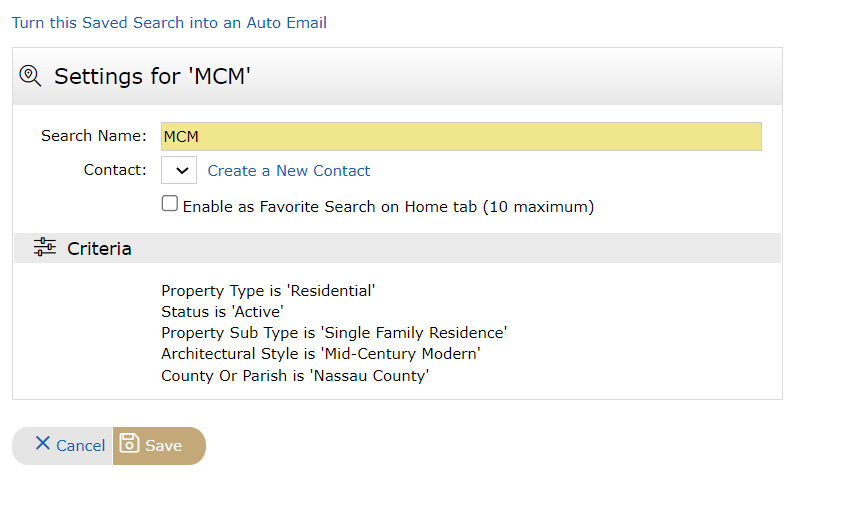 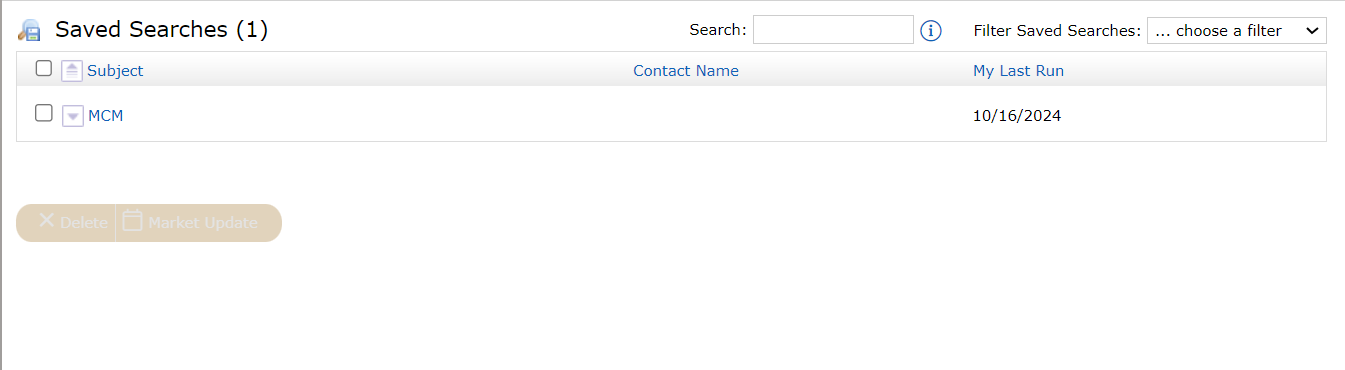 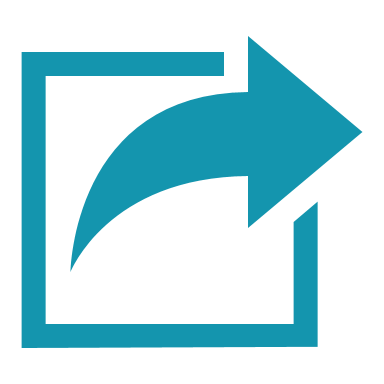 Saved Search to Auto Email
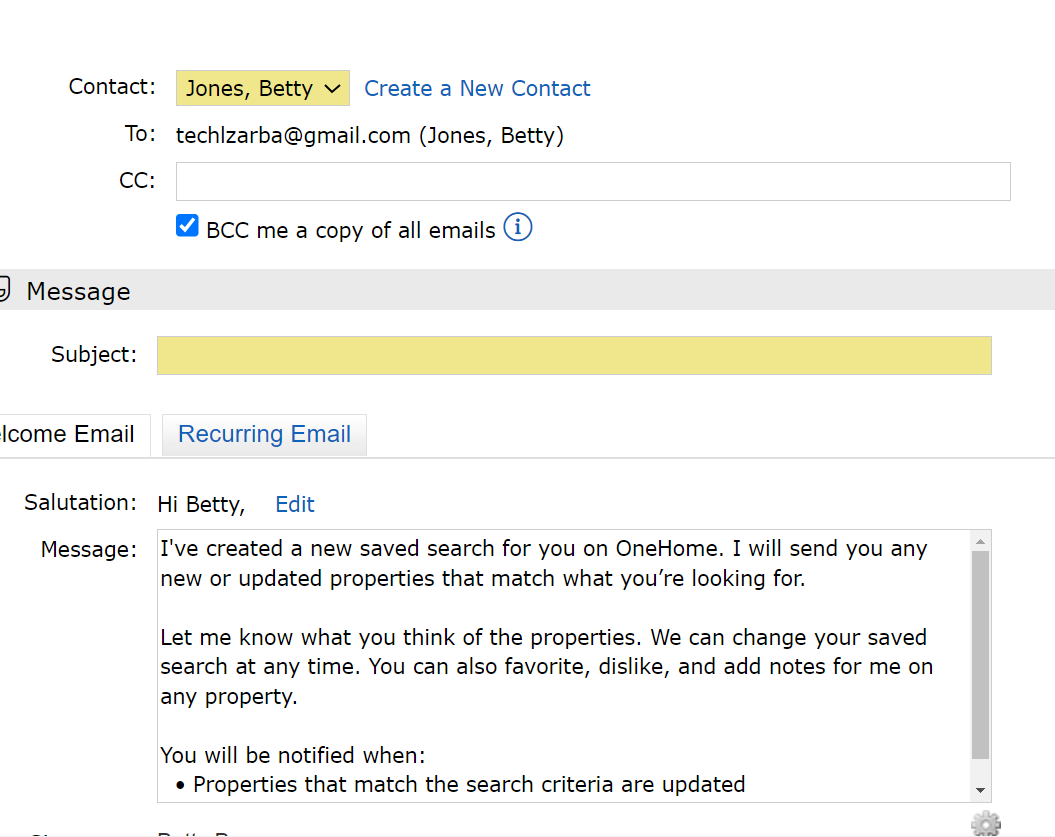 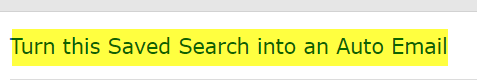 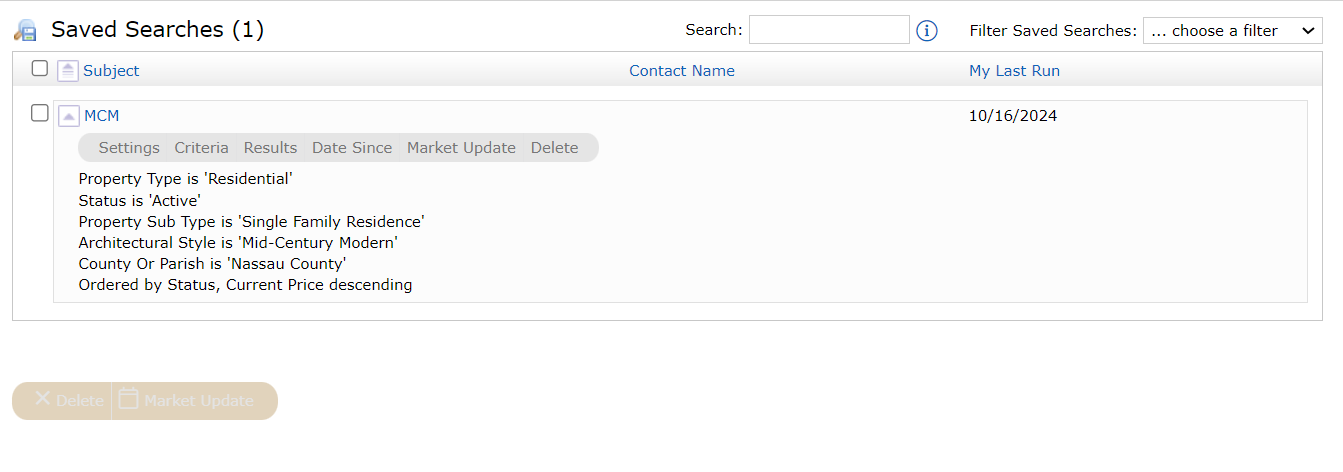 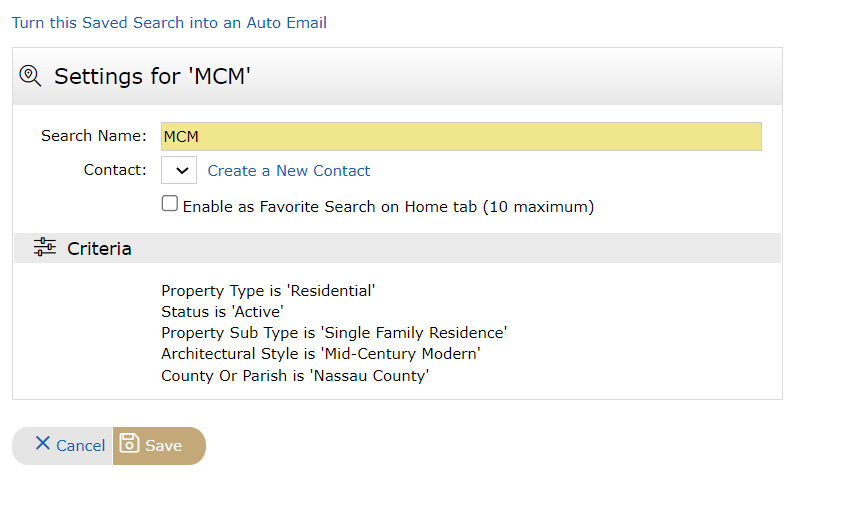 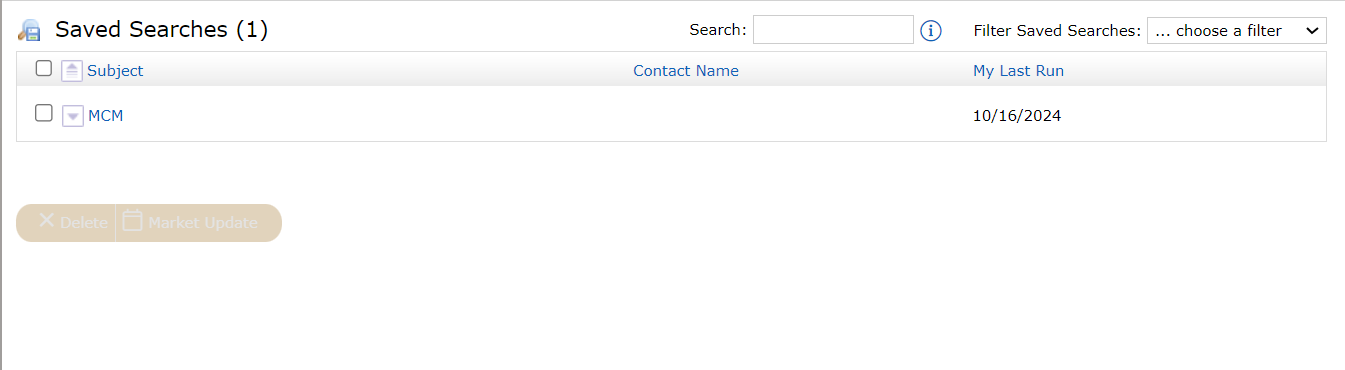 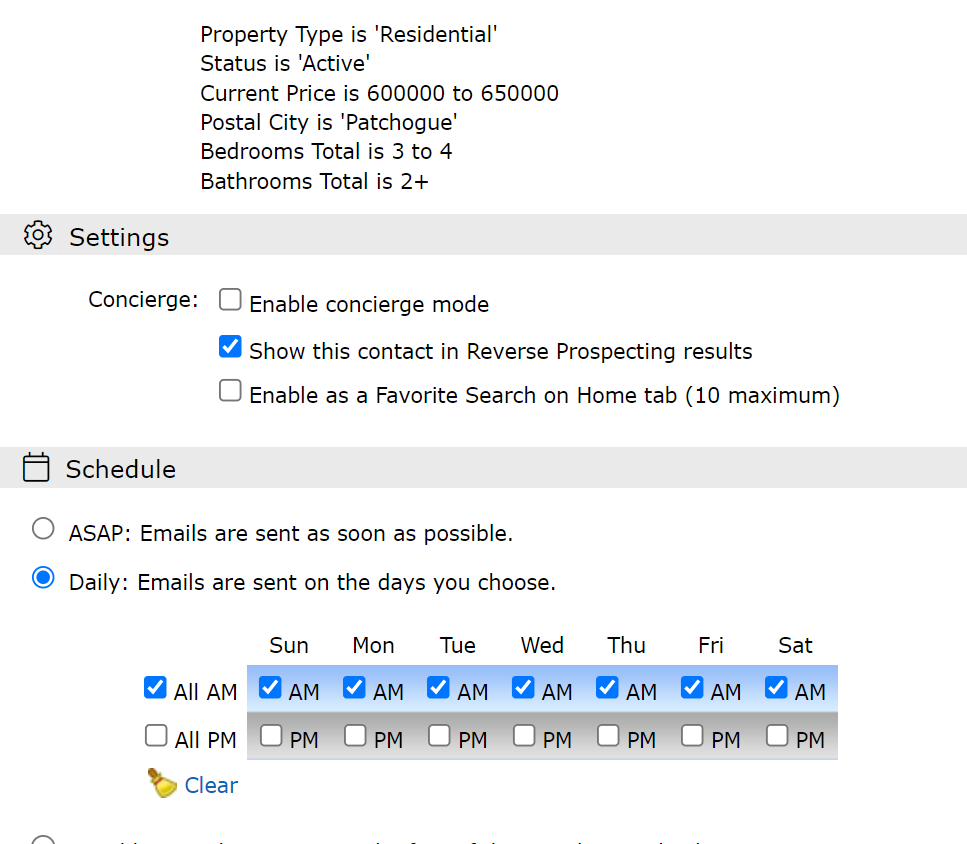 Auto Email: Concierge Mode
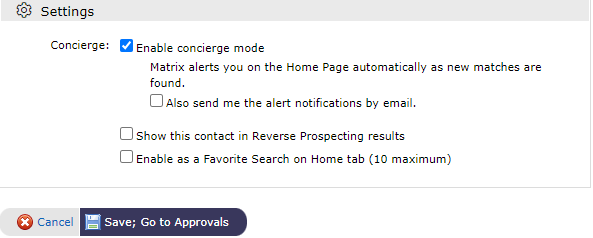 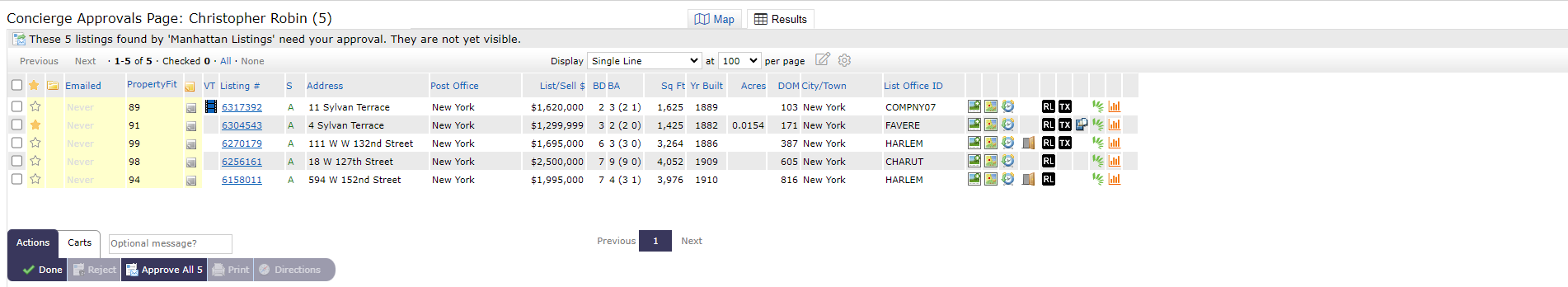 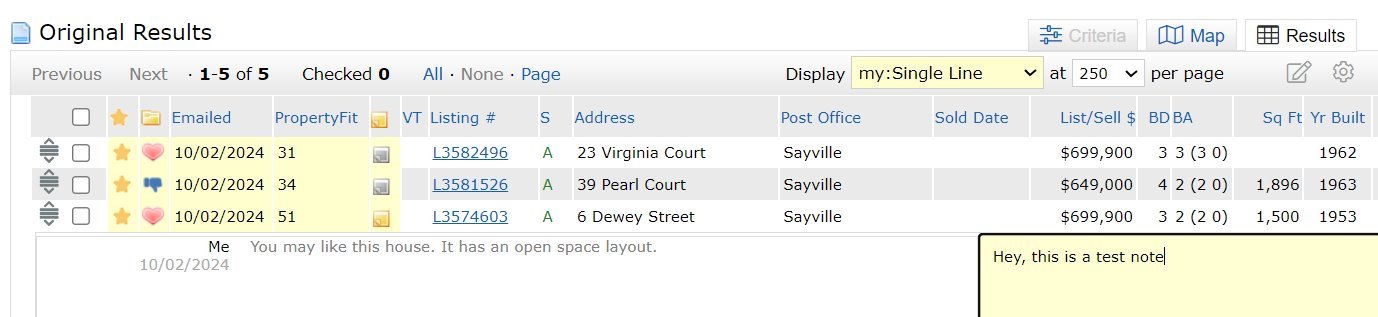 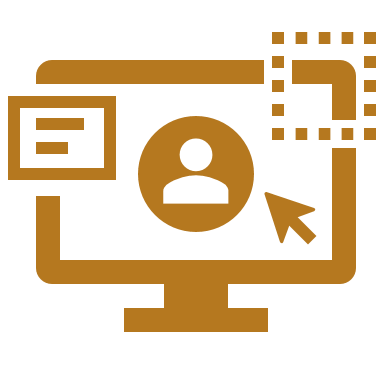 Client Experience
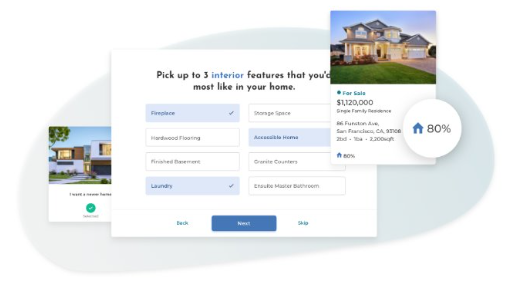 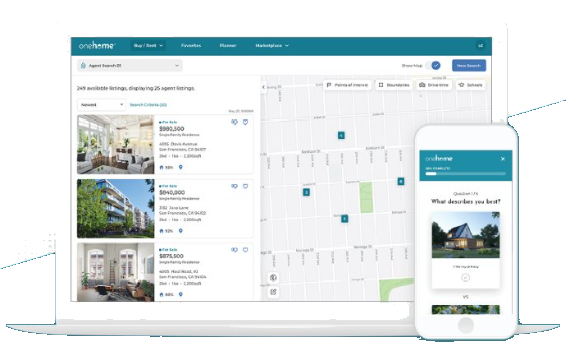 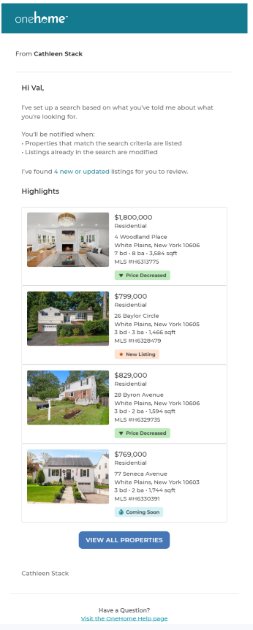 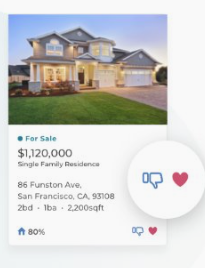 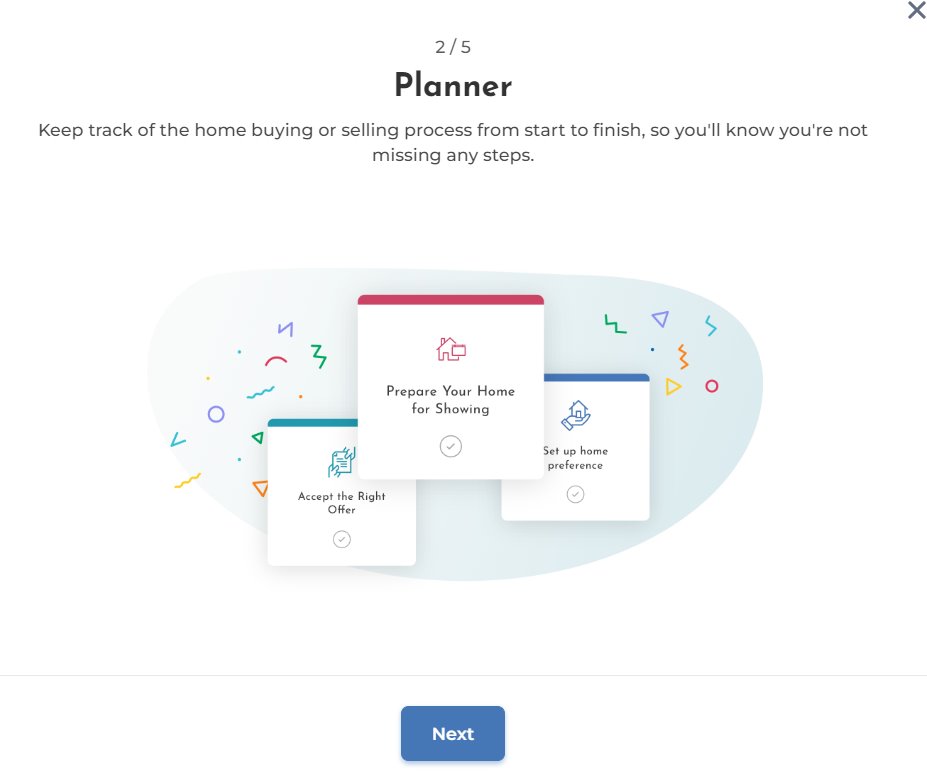 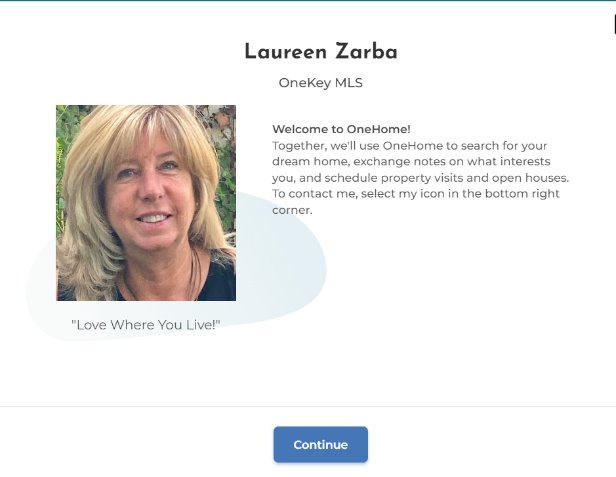 Agent Experience: Dashboard Client Activity
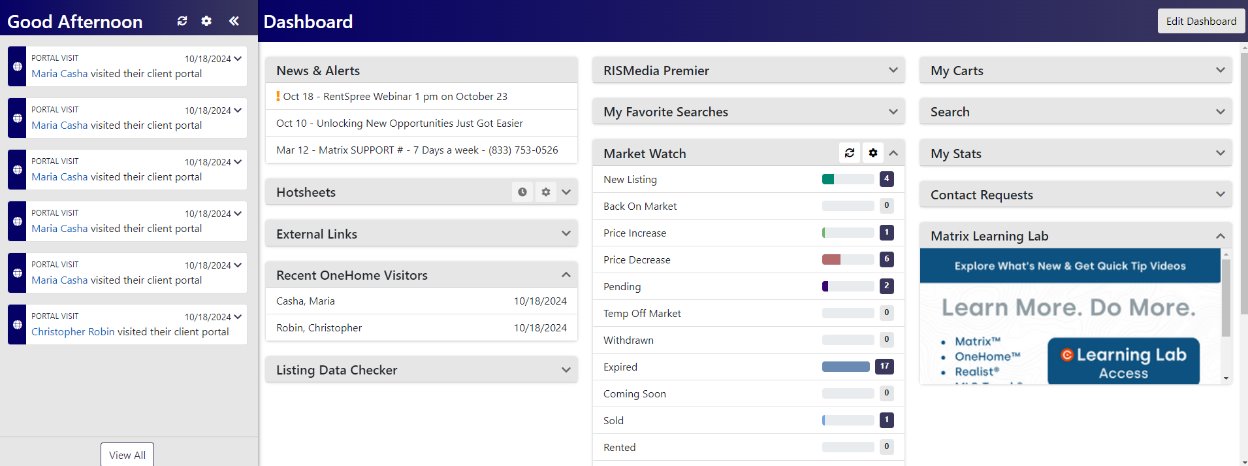 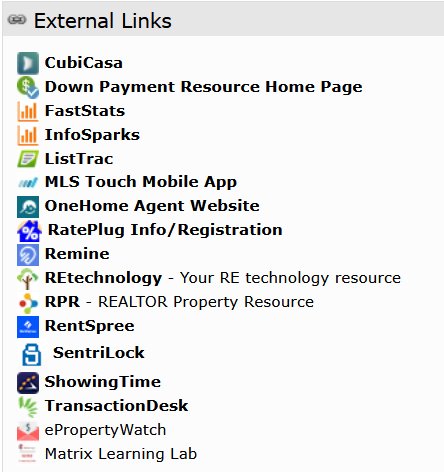 Agent Experience: Contacts 
Client Activity
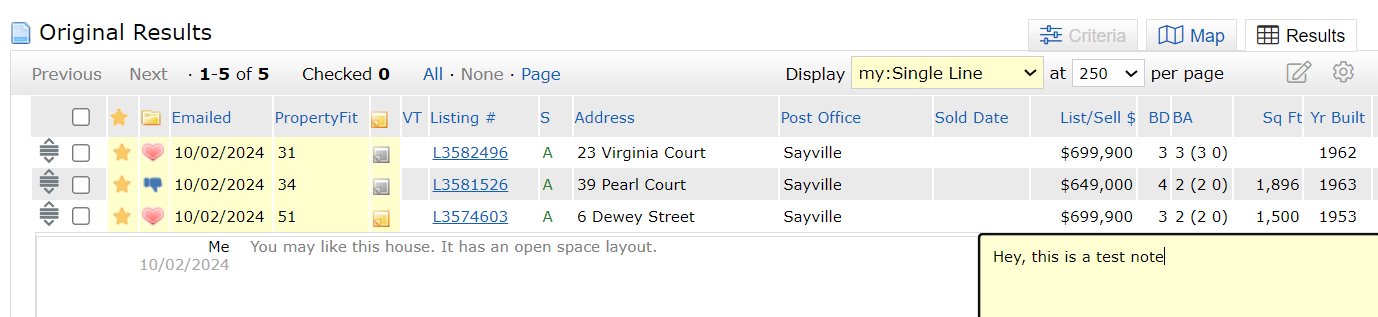 Agent Experience: Agent Portal
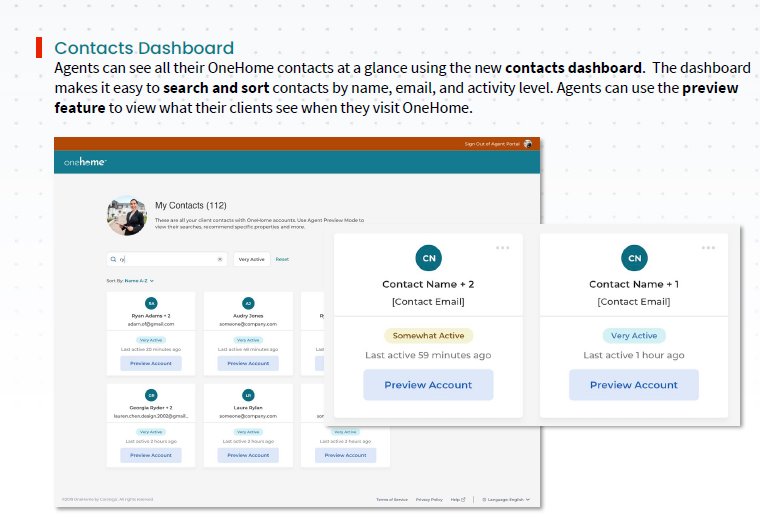 Agent Experience
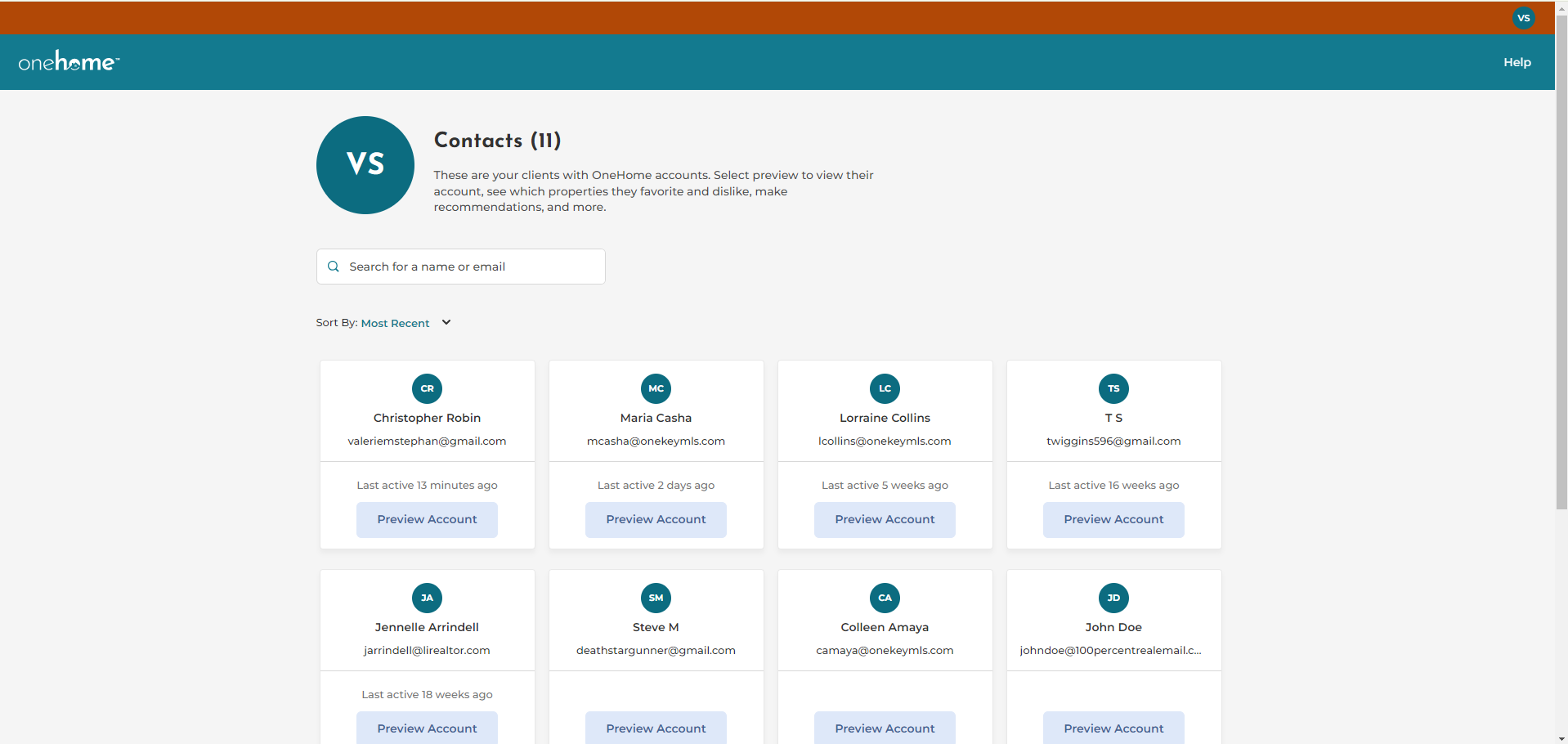 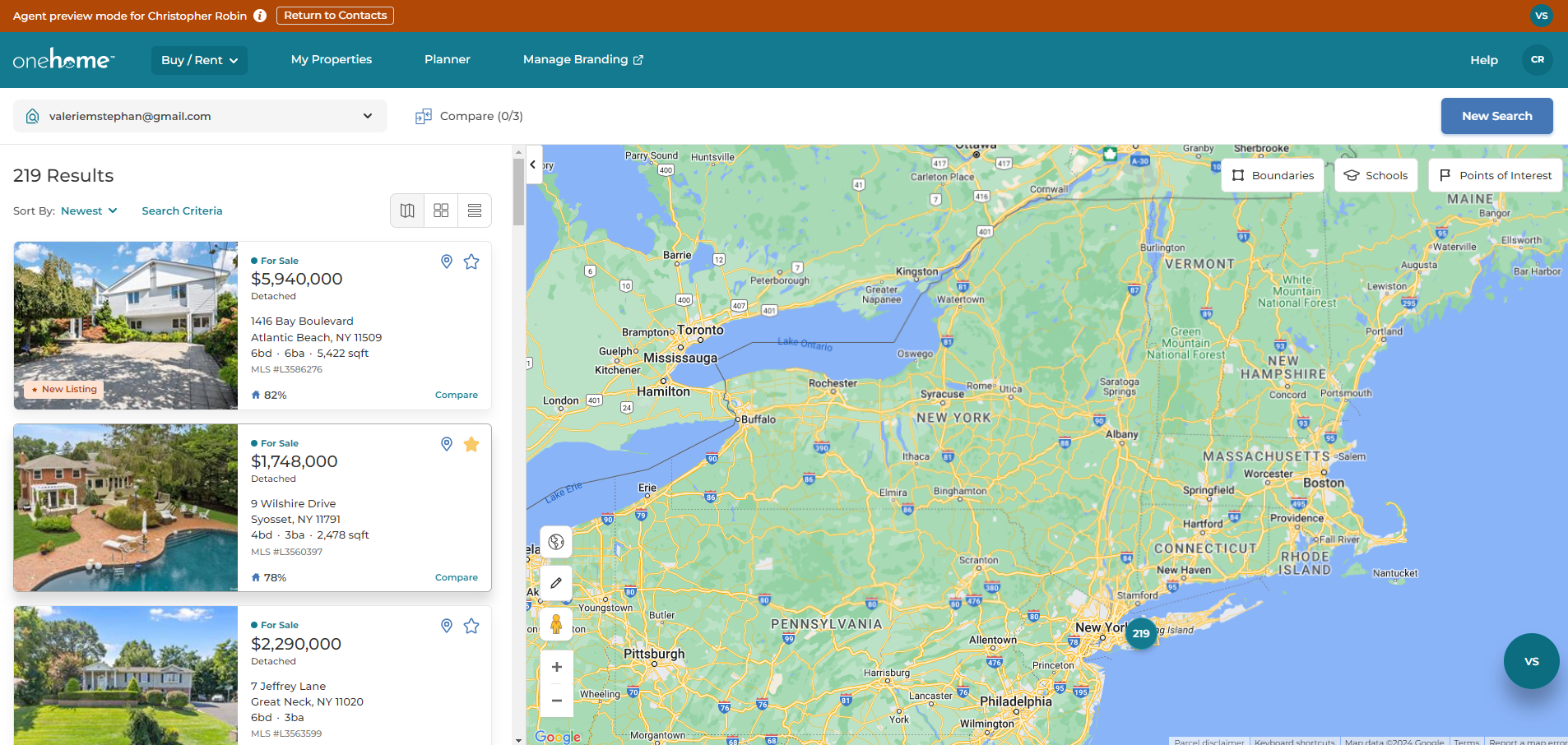 Support.OneKeyMLS.com
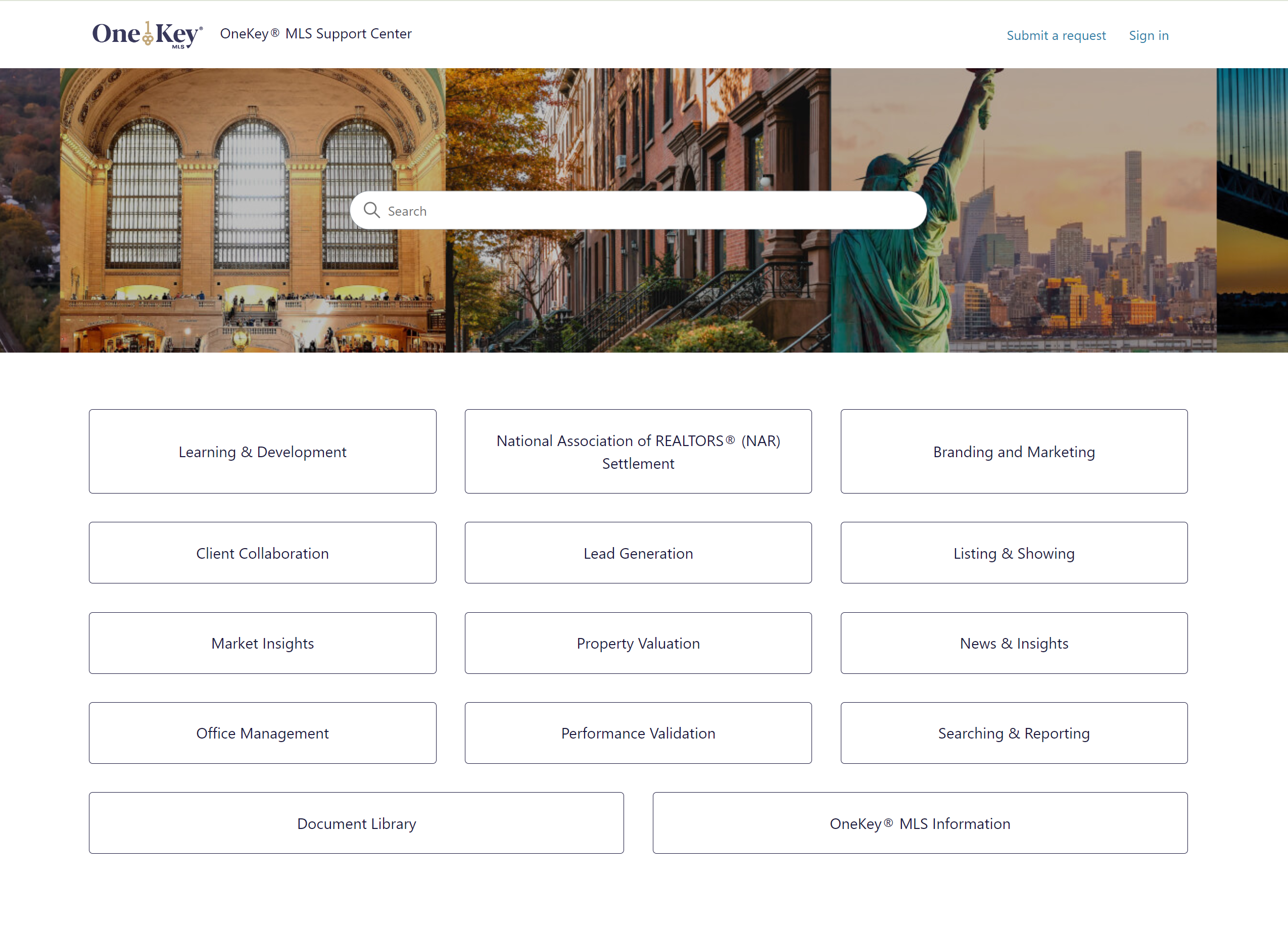 Prepare
Nov 5-18
Questions?